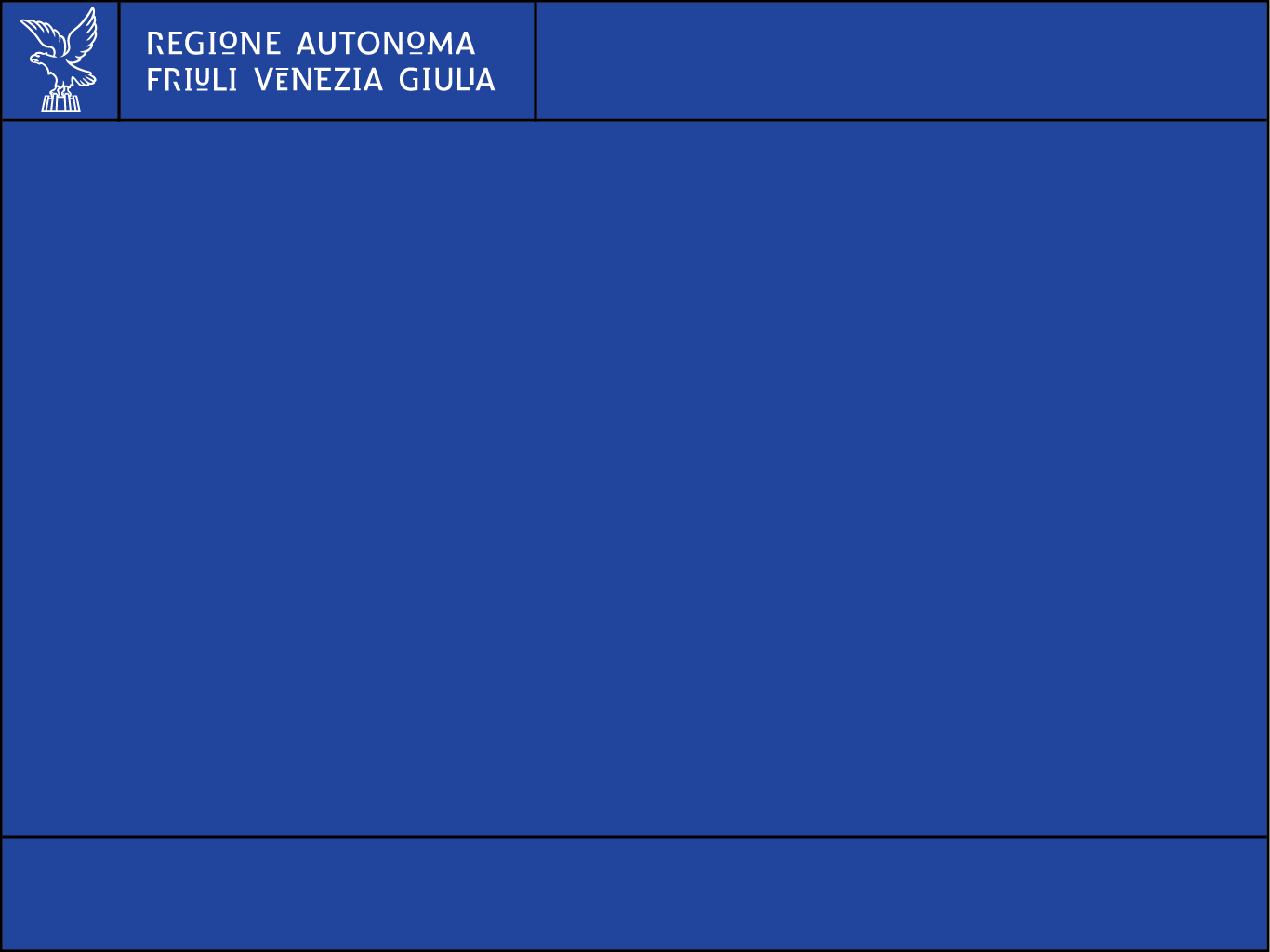 Il BIM 

all’interno della Direzione
Infrastrutture e Territorio

04 marzo 2025
Direzione Centrale Infrastrutture e Territorio
[Speaker Notes: Introduzione]
«Ho sempre fatto cose che non sapevo fare per imparare a farle»
Cit. Pablo Picasso
La digitalizzazione dei contratti pubblici
NUOVE DISPOSIZIONI:
L’obbligo del BIM a decorrere dal 2025 per nuove opere del valore lavori > 2 mln (escluse manutenzioni)
Semplificare l’alimentazione del FVOE
Suddivisione dei compiti tra RUP e Stazione Appaltante (art. 2 All. I.2 – operazioni esecutive).
[Speaker Notes: per la progettazione e la realizzazione di opere di nuova costruzione e per gli interventi su costruzioni esistenti con stima del costo presunto dei lavori di importo superiore a 2 milioni di euro.
 Il RUP (o di fase) svolgono  i  propri compiti  con  il  supporto  dei  dipendenti  della  stazione appaltante.  Il  RUP  può  delegare  al  personale  della  stazione appaltante,  dell’ente  concedente,  della  centrale  di committenza ovvero del soggetto aggregatore lo svolgimento di mere operazioni esecutive, esclusa ogni attività di verifica e di valutazione, nell’ambito del ciclo di vita digitale dei contratti pubblici, incluso l’accesso alle piattaforme di cui all’articolo 25 del codice e ai servizi messi a disposizione dall’ANAC.
Il FVOE supporta le imprese consentendo loro di inserire dati e certificazioni richiesti per poter partecipare alle gare d’appalto. Con il FVOE possono, quindi, creare un loro archivio personale per conservare tutta la documentazione in fase di partecipazione per l’assegnazione dei contratti pubblici. (La validità temporale delle certificazioni riguardanti i requisiti di carattere generale è stabilita convenzionalmente in 120 giorni, ove non diversamente previsto)]
La sfida del BIM
E’ una sfida ma rappresenta un'opportunità per migliorare la gestione delle risorse

Il BIM è considerato spesso come una metodologia di progettazione (passaggio dal 2D al 3D) 

È più corretto parlare di gestione delle informazioni
[Speaker Notes: Alcuni pensano al BIM come a un insieme di software o a un nuovo modo di disegnare in 3D.
Gestione delle informazioni: In realtà, il BIM riguarda l’aggregazione, l’organizzazione, la condivisione e l’aggiornamento continuo di dati relativi a ogni fase del progetto (dall’ideazione, alla costruzione, fino alla manutenzione).
la definizione di BIM come “metodologia di progettazione” sia riduttiva: è più appropriato parlare di una gestione integrata e strutturata delle informazioni che consente di prendere decisioni più consapevoli e coordinate lungo tutto il processo.
Il BIM è un ecosistema digitale che permette di gestire in modo efficace e coordinato tutte le informazioni di un’opera, dal concept iniziale fino alla sua demolizione o riqualificazione. Parlare di gestione delle informazioni è quindi il modo più accurato per descrivere il suo vero valore.]
Criticità
Carenza di figure specialistiche
Formazione del personale, apprendimento lento
Time consuming, incrementa incombenze e verifiche
Investimenti inziali (hardware e software) e relativi costi
Scalabilità degli investimenti affrontati
Necessità di supporto ed accompagnamento
[Speaker Notes: Limitata scala di applicazione: Se l'ente locale non ha progetti di grande entità, potrebbe sembrare difficile giustificare l'adozione del BIM. Tuttavia, anche in progetti di piccola scala, il BIM può portare benefici in termini di precisione, riduzione degli sprechi e gestione dei dati.

Collaborazione con altri enti: Per ottimizzare i costi e le risorse, un'opzione è quella di collaborare con altre amministrazioni locali e condividere i percorsi.]
Solo criticità?
Maggiore efficienza e adattamento al cambiamento
Riduzione degli Errori, analisi delle Interferenze
Collaborazione migliorata e facilitata tra gli interlocutori dell’intervento
Controllo dei tempi progettuali e realizzativi
Migliora le comunicazioni
[Speaker Notes: Gestione del Ciclo di Vita dell’opera e la sua manutenzione - Maggiore Efficienza e Riduzione degli Errori
Si adatta al cambiamento repentino nelle fasi di approvazione del progetto
Il BIM consente di creare modelli digitali dettagliati, riducendo gli errori di progettazione minimizzazione degli errori e delle incoerenze nel progetto;
Individuazione anticipata di interferenze tra discipline (clash detection). Maggiori facilità nella gestione delle modifiche in corso d’opera.
Collaborazione Migliorata Favorisce un ambiente di lavoro integrato grazie alla condivisione dei dati tra progettisti, costruttori e committenti. Migliora la comunicazione (INVIO DEI FILE WEtranfert ) tra le parti grazie a un modello unico e aggiornato.
Aumento dell’efficienza operativa: riduzione di tempi e costi, Miglioramento della trasparenza: standardizzazione e tracciabilità delle informazioni per tutti gli attori coinvolti, dalle fasi di progettazione alla gestione della manutenzione]
Le reali necessità dell’Ente
Come individuare le figure da formare:
Dimensioni e complessità dell’Ente
Fissare un arco temporale (triennio)
Numero e tipologia delle opere da realizzare nel tempo
Tempo che il personale può mettere a disposizione
Necessità di dover trasferire i modelli e dati ad altri Enti Gestori in itinere (sinergia tra i BIM Manager)
[Speaker Notes: Progettazione predisposta da un Ente che poi passa la realizzazione ad un altro. Il BIM risponde anche a questo. Continuità progettuale.
Un ente realizza e poi qualcuno fa la manutenzione e viceversa]
Fasi propedeutiche ad affrontare la sfida
Gli step inziali:
Ricerca di un supporto per l’accompagnamento

Individuazione delle reali necessità
Quali figure: BIM Manager, BIM Coordinator, BIM Speciliast, CDE Manager (servono proprio tutte?)

Redazione dell’Atto organizzativo
[Speaker Notes: redigere e adottare un atto di organizzazione per la formale e analitica esplicazione delle procedure di controllo e gestione volte a digitalizzare il sistema organizzativo dei processi relativi all’affidamento e alla esecuzione dei contratti pubblici, oltre che per la gestione del ciclo di vita dei beni disponibili e indisponibili.E’ impensabile fare tutto da soli!]
Quali priorità?
Individuare i software necessari e poi fare la formazione?
Formare il personale e poi individuare il software?

E per le figure mancanti come fare? (art. 1, comma 3,  All. I.9 del Codice)

È un percorso lungo?
[Speaker Notes: Art. 1 COMMA 3:
Tali gestori e coordinatori, individuati preferibilmente tra i dipendenti delle stazioni appaltanti anche a tempo determinato, devono essere in possesso di adeguata 
competenza,  acquisita  tramite  documentata  conoscenza diretta,  attraverso  l’osservazione,  l’uso  e  la  pratica professionale  ovvero  mediante  la  frequenza,  con  profitto,  di appositi  corsi  di  formazione.  In  caso  di  impossibilità  di individuare  i  gestori  i  coordinatori  all’interno  del  proprio personale, le stazioni appaltanti affidano all’esterno le relative funzioni, con le modalità previste dal presente codice]
Tabula rasa
Avere poca esperienza in BIM può essere sia un vantaggio che uno svantaggio, dipende dall’approccio
Adattamento alla metodologia fin dall'inizio: Se un team si approccia alla metodologia BIM senza preconcetti, può avere più facilità ad adottare le «best practices» moderne e seguire l'evoluzione del processo in modo organico. Non si incontrano "vecchie abitudini" da cambiare, quindi l'apprendimento può essere più flessibile.
[Speaker Notes: Resistenza al cambiamento: Le amministrazioni locali più piccole potrebbero incontrare difficoltà nell'adattarsi alla nuova metodologia, soprattutto se il personale non è abituato all'uso di tecnologie avanzate. Questo potrebbe richiedere un impegno significativo]
Poca esperienza è un vantaggio?
Freschezza e innovazione:
Mentalità fresca e orientata all'innovazione
Apertura a nuove soluzioni, tecnologie 
Maggiore efficienza derivante dalla metodologia BIM
Minori resistenze culturali: 
Disposto a sperimentare con nuove tecnologie  e metodologie
Poca resistenza al cambiamento
Il Gruppo della Direzione
Il Gruppo nella Direzione è composto da 4 BIM Coordinator (figure dedicate?)
Perché solo dei BIM Coordinator?
Che funzioni sono assegnate?
Il ruolo del gruppo e la condivisione dei fattori di crescita professionale e delle conoscenze apprese
[Speaker Notes: un coordinatore dei flussi informativi all’interno della struttura di supporto al RUP (uno per ogni intervento).
Per diventare un buon BIM Coordinator e delineare una gestione ottimale del flusso informativo è opportuno avere dimestichezza con l’apparato normativo, con tutti gli standard ed i processi BIM. È necessario focalizzarsi sugli obiettivi di progetto, sulla costituzione dei deliverables gestionali e sulla metodologia di sviluppo e di produzione degli elementi documentali, operativi e tecnici di commessa.]
Prima fase, la nostra esperienza
Imparare da chi ha già avviato un percorso analogo
Avvio delle fasi previste dall’atto organizzativo
Formazione costante delle figure BIM individuate
Formazione ed esperienza pratica sul campo
Confronto con i professionisti
Monitoraggio dello stato di avanzamento delle opere
Padroneggiare l’utilizzo dell’AcDat
[Speaker Notes: Copiare da chi ha già avviato positivamente il percorso.
Rivedere ed adattarsi al cambiamento delle norme e della tecnologia
L’esperienza diretta sul campo]
Dove vogliamo arrivare?
Standardizzare procedure e metodologie informative
Rispondere alle sempre maggiori richieste di informazioni ed adattamento a cui i progetti devono rispondere
Certificare i componenti del gruppo Bim Coordinator
Verifica costante delle nuove esigenze
Avviare dei percorsi formativi per le altre figure BIM
[Speaker Notes: Verifica costante delle nuove esigenze
Revisione costante dell’atto organizzativo
La Norma UNI 11337-7 prescrive una serie di requisiti necessari per poter accedere all’esame di BIM Coordinator
un grado di istruzione pari almeno al diploma di scuola media di secondo grado;
almeno tre anni di esperienza di lavoro generica in area tecnica;
almeno un anno di esperienza di lavoro specifica con il metodo BIM adeguato al profilo professionale richiesto.]
Il percorso è lungo?
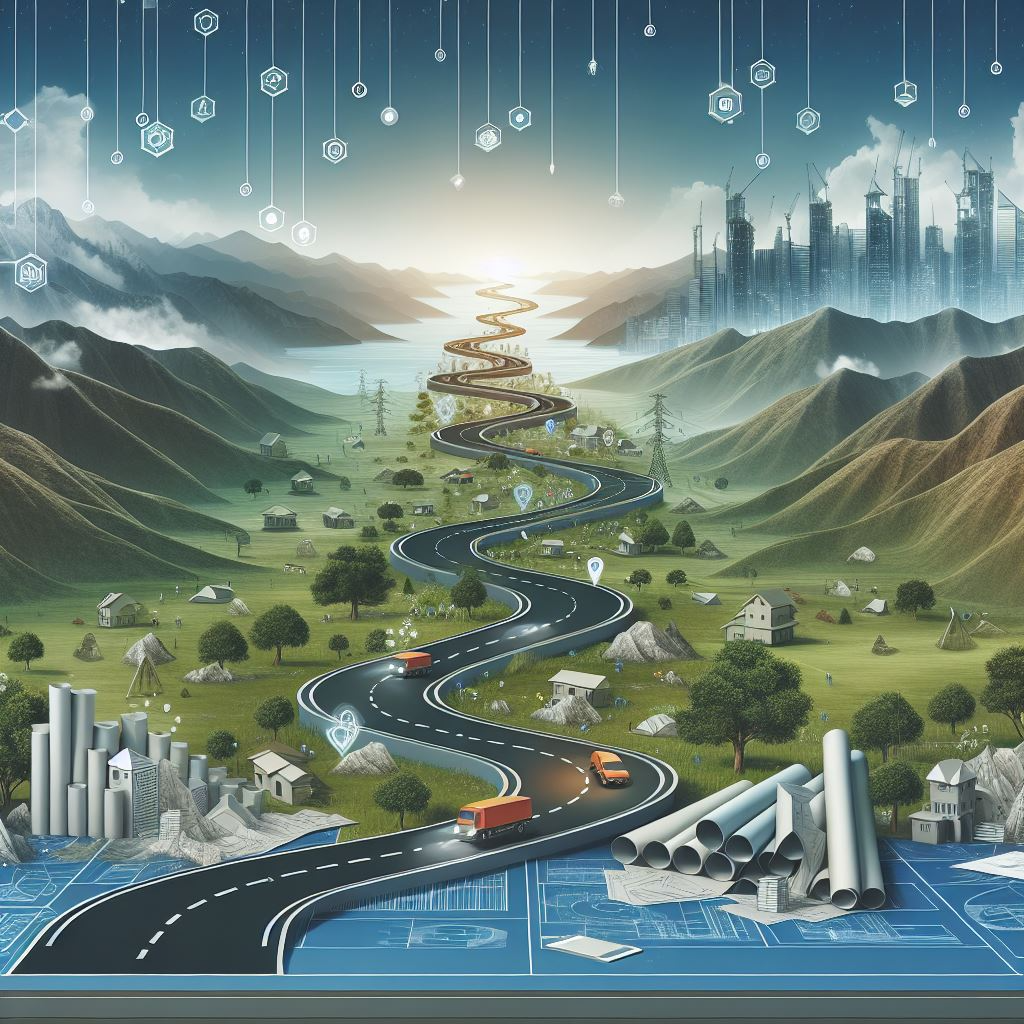 [Speaker Notes: Si il percorso è ancora lungo e non termina mai perché il BIM è in costante evoluzione]